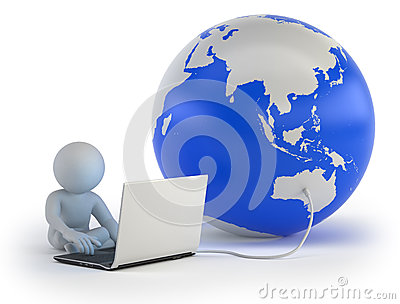 ডিজিটাল ভুবনে
সকলকে
স্বাগতম
১ মিনিট
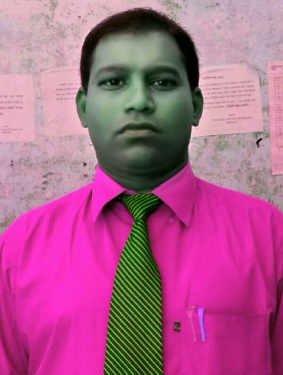 শ্রেণিঃ ষষ্ঠ
বিষয়ঃ বাংলা
সাধারণ পাঠঃ গদ্য
আজকের পাঠঃ অমর একুশে
সময়ঃ ৫০ মিনিট
শিক্ষক পরিচিতিবিদ্যুৎ কুমার (সংগ্রাম)সহকারি শিক্ষক (আইসিটি)ফাকল পুলিশ লাইন্স স্কুল অ্যান্ড কলেজ, লালমনিরহাট।E-mail: bidduth.kumar@gmail.com
এখন আমরা একটি ছবি দেখি.......
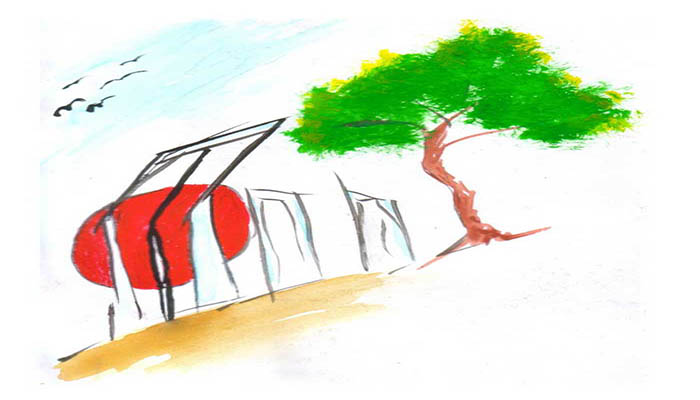 শহিদ মিনার
চলো আমরা একটি চলচিত্র দেখি
ভিডিও টি দেখতে নিচের লিংক টিতে ক্লিক করুন…
চলচ্চিত্রে তোমরা কি দেখলে ?
১৯৫২
পাকসেনার গুলিবর্ষনে কয়েকজন ভাষা  আন্দোলনকারী শহিদ হয়
ছালাম
রফিক
জব্বার

শফিউর 
বরকত
আজকের পাঠের বিষয়
আমর একুশে
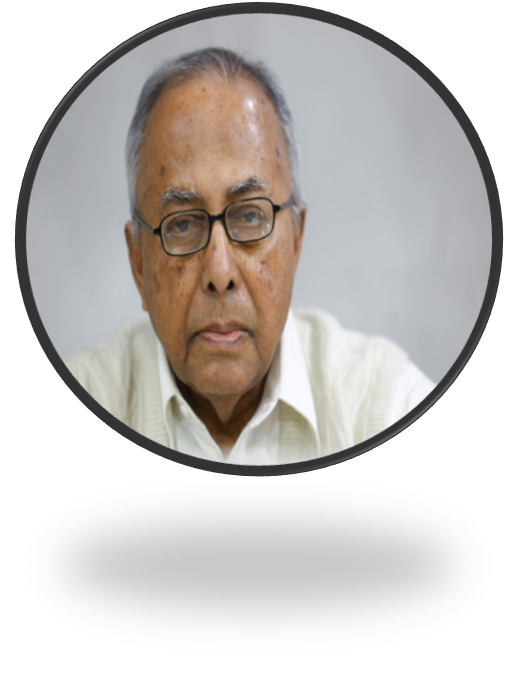 রফিকুল ইসলাম
শিখনফল
এই পাঠ শেষে শিক্ষার্থীরা............
# ১। লেখক পরিচিতি সম্পর্কে বলতে পারবে। 
# ২। বিভিন্ন শব্দের অর্থ বলতে পারবে।
# ৩। ভাষা আন্দোলনের গুরুত্ব ব্যাখ্যা করতে পারবে।
লেখক পরিচিতি
১৯৩৪ সাল
নজরুল নির্দেশিকা, বাংলাদেশের স্বাধীনতা সংগ্রাম,
ভাষা আন্দোলন ও শহিদ মিনার, ঢাকার কথা ইত্যাদি।
ঢাকা বিশ্ববিদ্যালয়
নজরুল একাডেমি পুরস্কার, বাংলা 
একাডেমি পুরস্কার ও একুশে পদক
একক কাজ
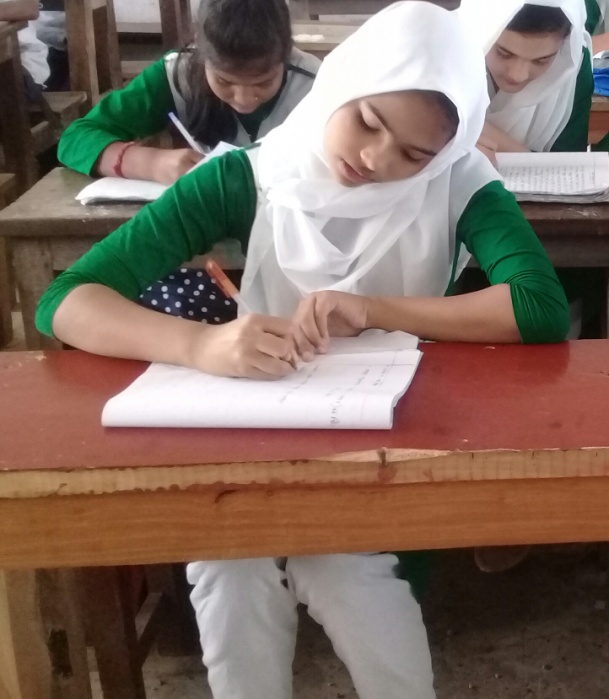 * লেখকের  তিনটি                   উল্লেখযোগ্য গ্রন্থের নাম লেখ।
সরব পাঠ
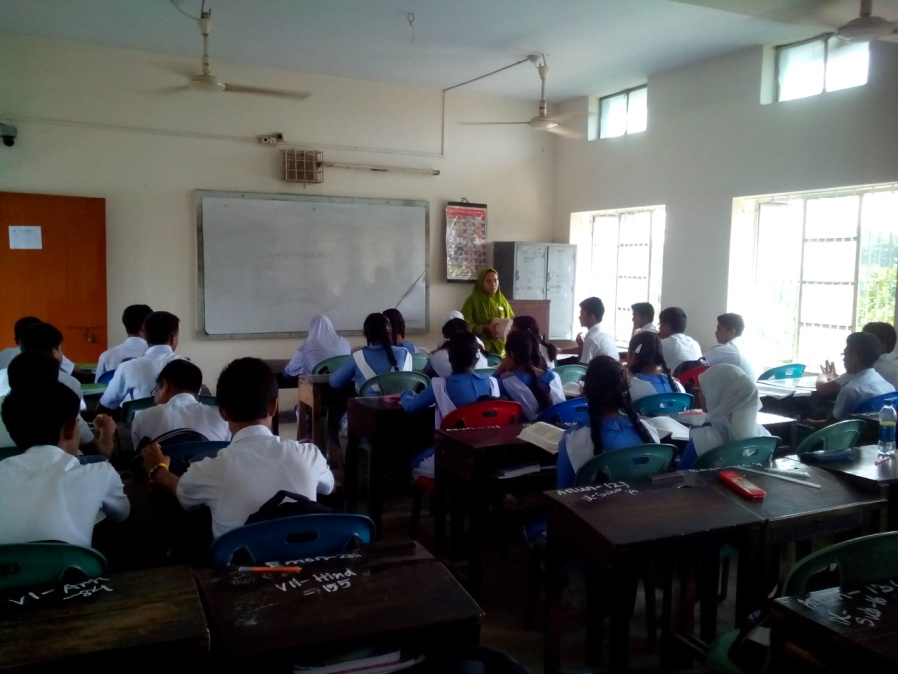 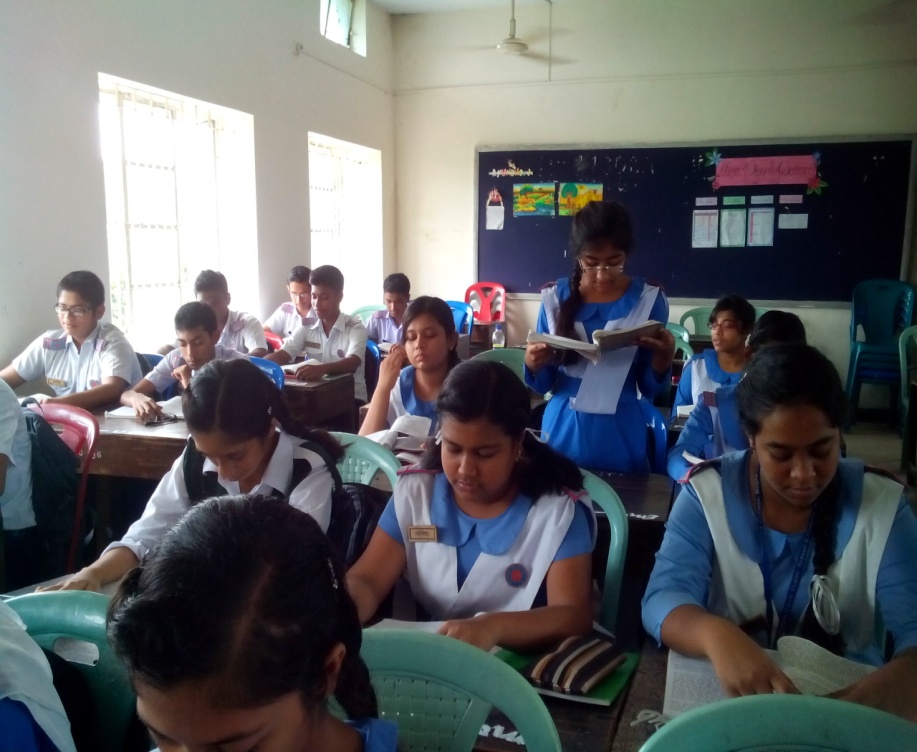 আদর্শ পাঠ
শব্দার্থ
সমগ্র / পুরো / সমুদয়।
নিখিল
সভ্য
সদস্য।
মূল দরোজা বা প্রবেশ পথ।
সিংহদ্বার
অজানা।
অজ্ঞাত
এসো আমরা কিছু ছবি দেখি.........
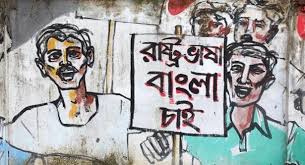 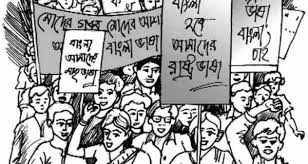 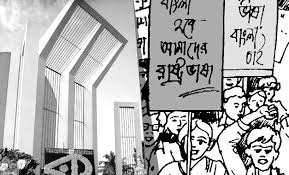 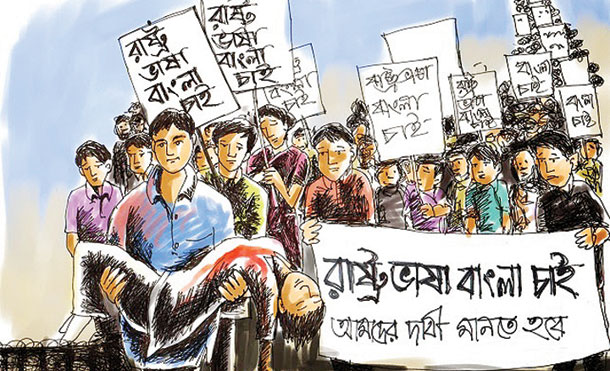 দলীয় কাজ
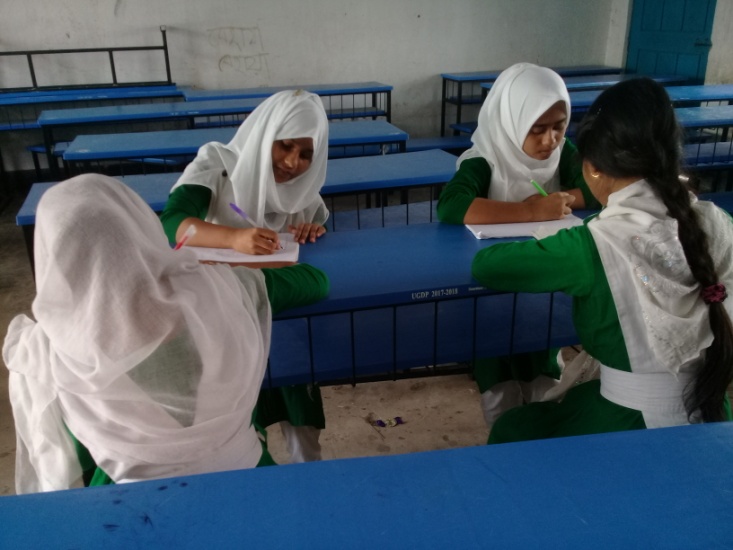 ভাষা আন্দোলন কেন সংঘটিত হয়েছিল? ব্যাখ্যা কর ।
মূল্যায়ন
# ১। সিংহদ্বার অর্থ কী বল। 
# ২। লেখক রফিকুল ইসলামের তিনটি পুরস্কারের  নাম লেখ।    
    # ৩। ভাষা আন্দোলনের গুরুত্ব ব্যাখ্যা কর।
বাড়ির কাজ
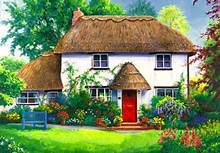 একুশ শুধু আমার নয়, 
একুশ শুধু তোমার নয়, 
একুশ আজ বিশ্ববাসীর । – কথাটি ব্যাখ্যা কর
(১০ টি বাক্যের মধ্যে)
ধন্যবাদ
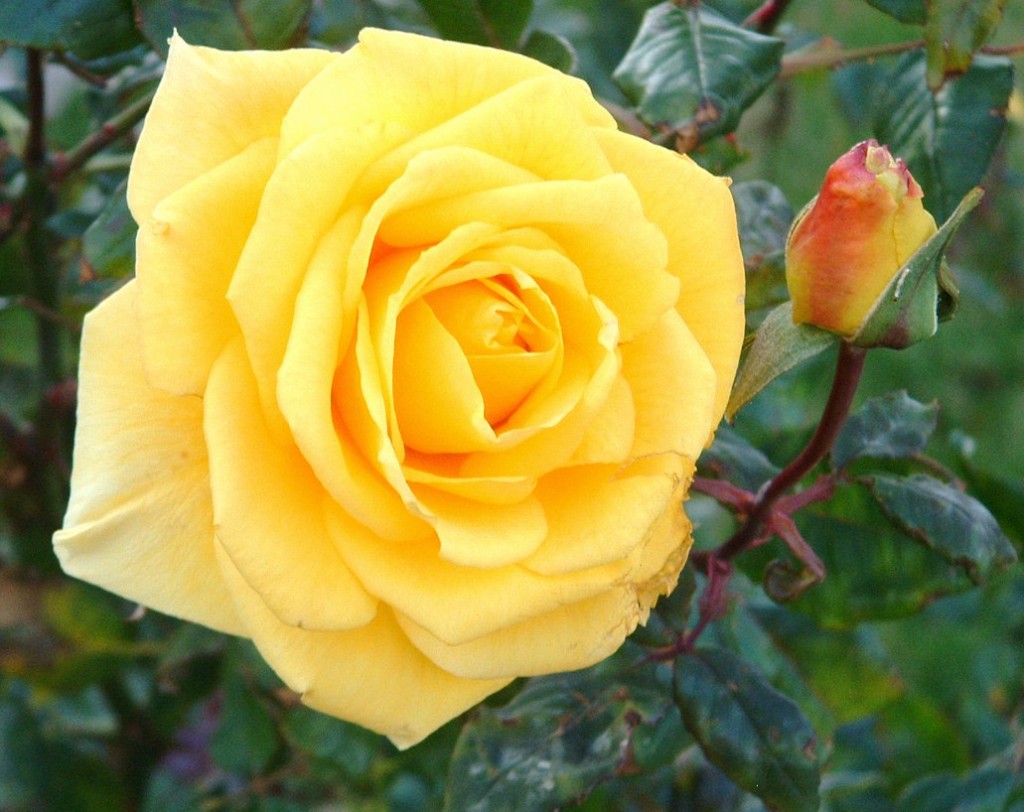